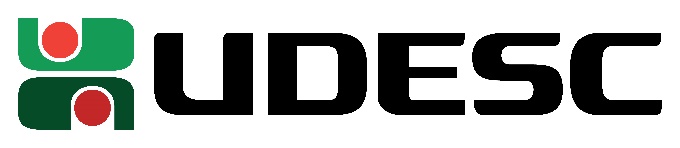 Orçamento 2017
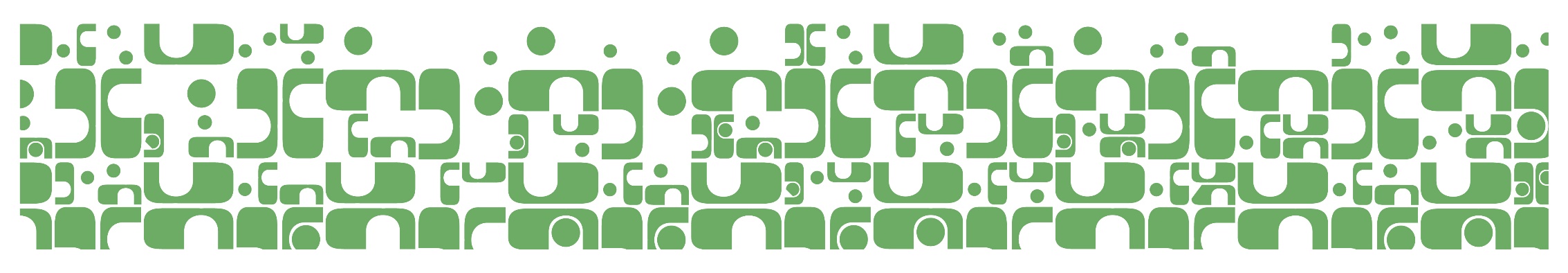 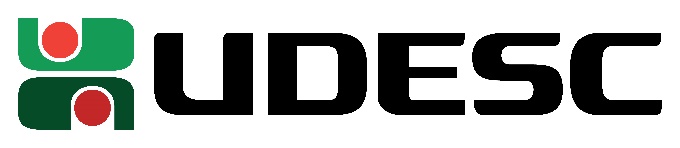 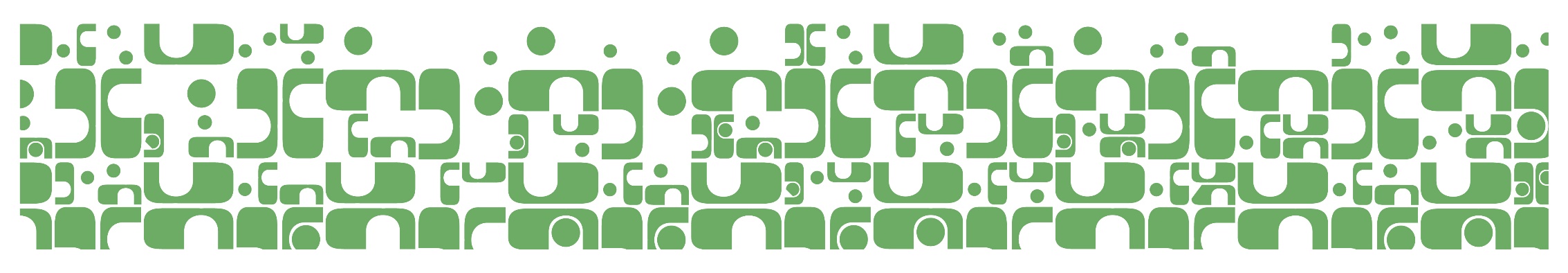 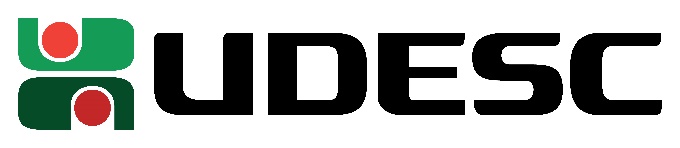 Fonte 0100
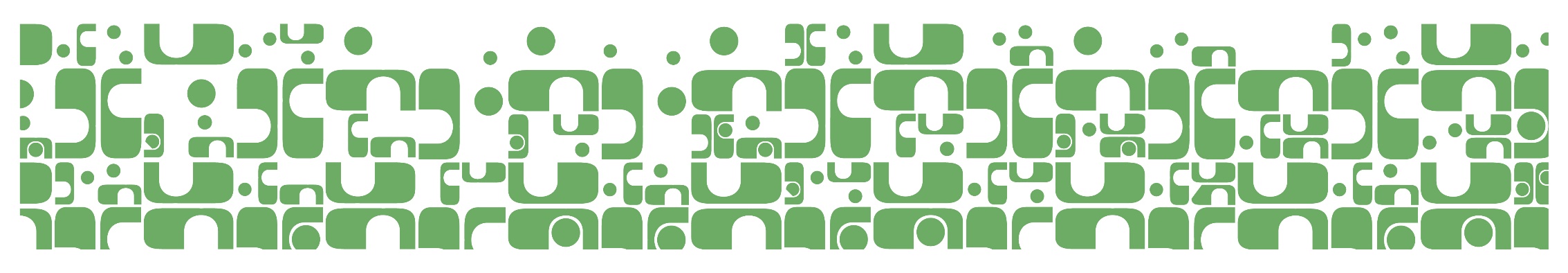 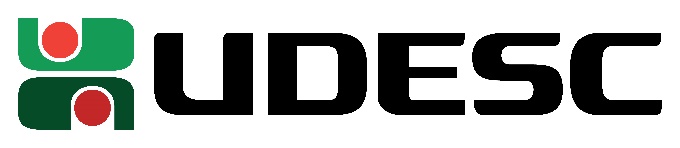 Projeção das Despesas X LOA
Desnecessário utilizar o superávit desvinculado de R$ 21.385.314,97
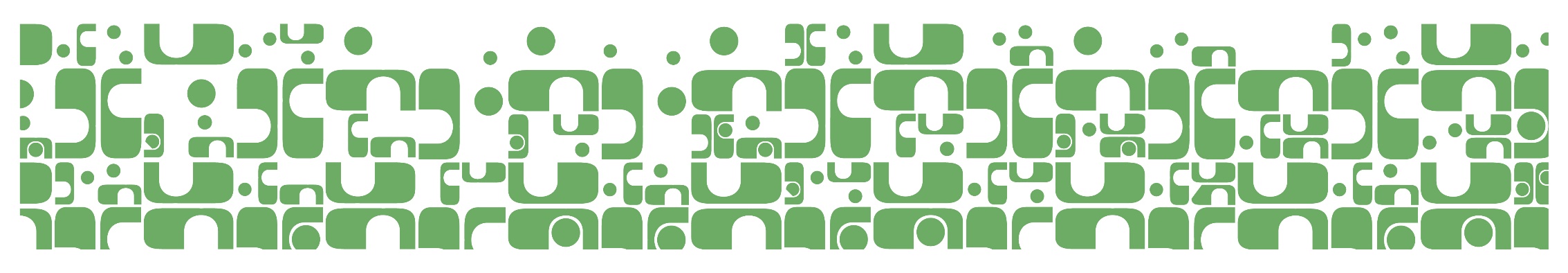 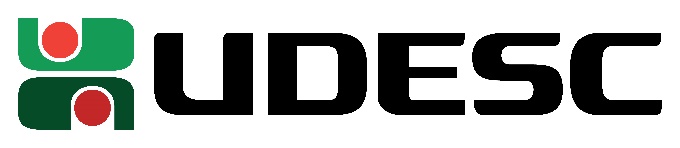 Projeção das Despesas X Cota Financeira
Necessário utilizar todo o superávit desvinculado de R$ 21.385.314,97 restando um déficit de R$ 3.889.076,08 no exercício.
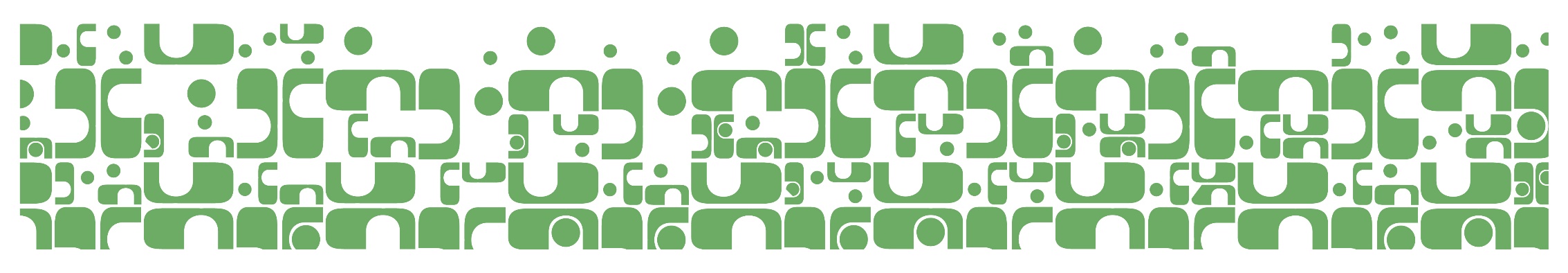 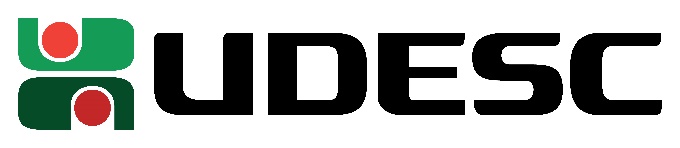 Bolsas e auxílios
Atividade fim
Atividade meio
2016 = 160
2017 = 172
EM ANÁLISE:
PRAPE ALIMENTAÇÃO= R$ 250,00
PRAPE MORADIA= R$ 300,00
2016 = média 523
2017 = teto 467
PIBIC + PIBIT + PIBIC AF (CNPq) = + 25 bolsas

Contrapartida UDESC em análise
PROBIC + PROBITI + PROBIC AF = + 33 bolsas
2016 = 0 
2017 = 46,5 bolsas
2016 = média 109
2017 = teto 109
2016 = 35 bolsas
2017 = 50 bolsas
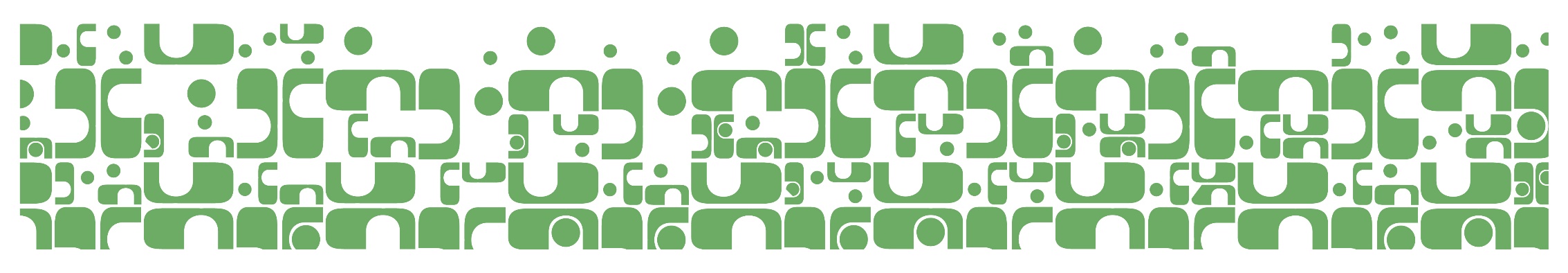 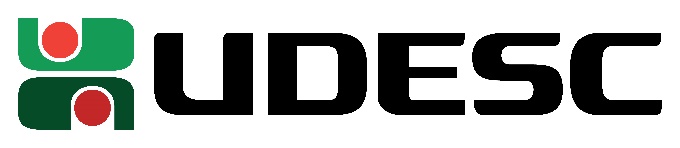 Bolsas e auxílios
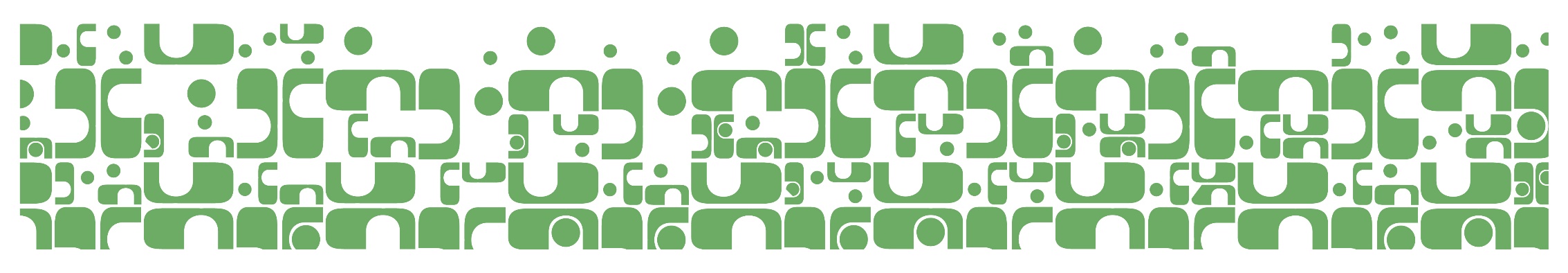